Market Participant Guide
for Dashboard Roadmap


Amy Lofton
Manager, ERCOT Digital Content Management 

PRS, Other Business

December 12, 2024
Purpose & Overview
Outline the ERCOT Dashboard Roadmap 
Define Process
Introduce New Dashboards
Change Existing Dashboards
Communication
2
Dashboards & Displays Process Flow: Implemented in 2025
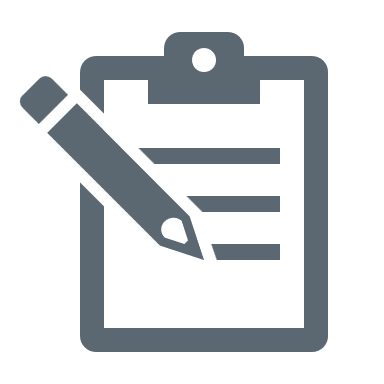 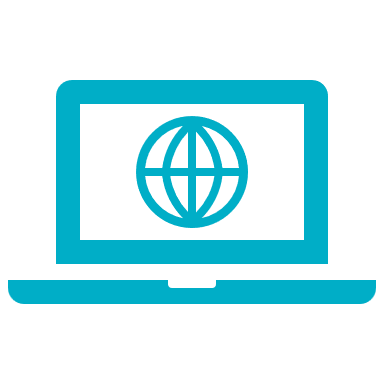 3
Considerations for Dashboards
Submit request in form; available in 2025
ERCOT consideration
Does it provide broad value to ERCOT stakeholders?
What is the level of effort? 
Does the data exist/available?
Is the data public?
Does it duplicate existing effort?
Does it support a long-term process?
Does a report or other format exist?
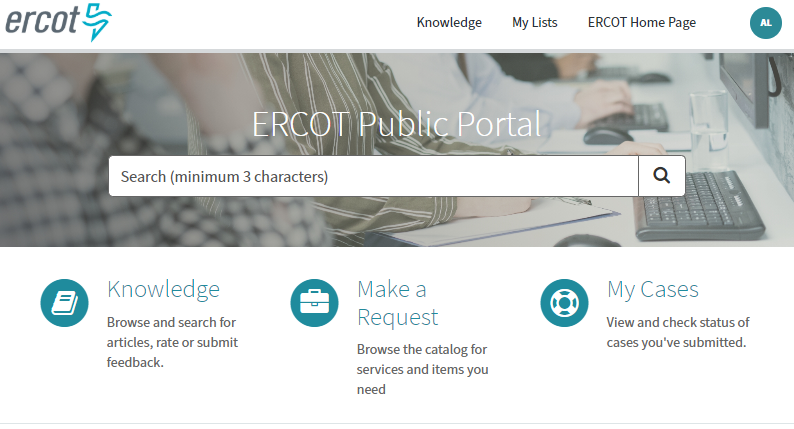 4
Impact Analysis, Project Review and Prioritization
Impact Analysis
Costs
Hardware/software
Hours per department 
ERCOT project review
Budget
Other ongoing/projected projects
Priority 
Schedules status with requester & MPs 
Backlog and prior suggestions will be available to follow
5
Questions & Contact Info
Contact Us Page: https://www.ercot.com/about/contact 
Users may submit feedback related to ercot.com content, design, and usability by emailing: userexperience@ercot.com or webmaster@ercot.com.
Feedback is also received via the ERCOT committees and groups.
6